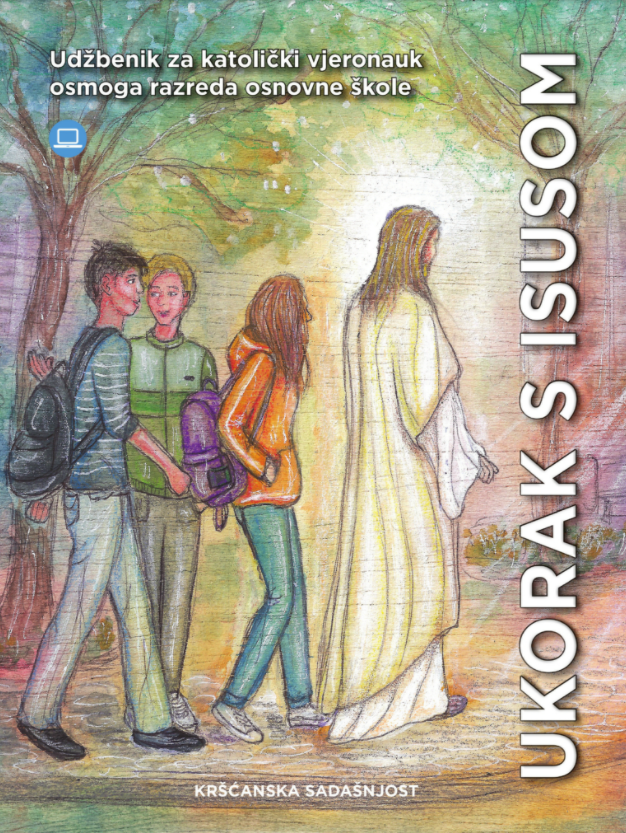 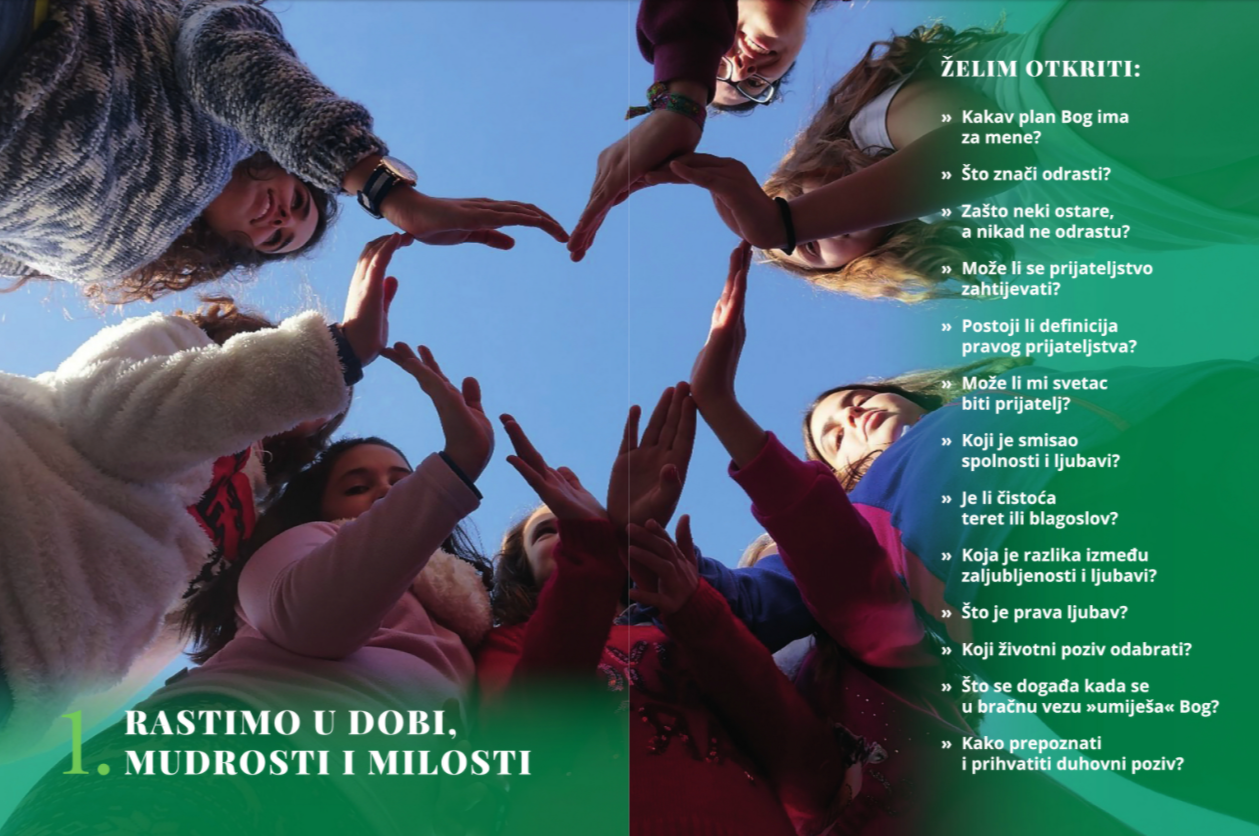 Očekuješ uspjeh sada i odmah.
Pokušavaš dokazati da više nisi dijete, da sve možeš sam.
Imaš  potrebu samostalno upravljati svojim životom, ali istodobno nisi spreman.
Imaš više povjerenja u vršnjake nego u svoje roditelje.
Misliš da roditelji nemaju pravo znati baš sve o tebi.
Strah te da ćeš pogriješiti.
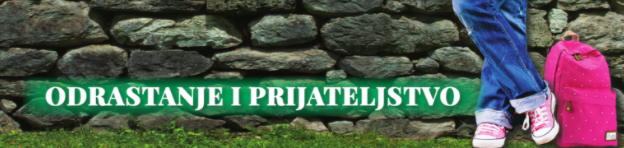 Put odrastanja
ADOLESCENCIJA
-vrijeme dozrijevanja kada jača osjećaj osobne odgovornosti, povjerenje u samoga sebe i želja za slobodom
-razdoblje života između djetinjstva i odrasle dobi (od puberteta do prestanka rasta i razvoja)
VAŽNO JE:

-naći pravi put osamostaljivanja i dozrijevanja i odlučno njime ići

-upoznati samoga sebe i usmjeravati se prema svojim zadanim ciljevima, naučiti sebe prihvatiti

-duhovno rasti (sve više sličiti Kristu, služiti drugima)

-pravo dozrijevanje postiže se usklađivanjem osjećaja s razumom
osoba, a to znači da je tijelo i duh, osjećaji i razum
ČOVJEK je …
Prijateljstvo – poseban oblik ljubavi
-Kako se prepoznaje/postiže prijateljstvo:
-zajedničko provođenje vremena uz međusobno prihvaćanje i poštivanje osobne slobode
Prijateljstvo – poseban oblik ljubavi
-prijateljstvo je svima potrebno jer:
-štiti od samoće
-ispunja naše srce radošću i toplinom
-potiče na dobrotu prema svim ljudima
-za dugotrajno i uspješno prijateljstvo je važno:
-razgovarati
-imati povjerenje
-biti spreman na određene žrtve
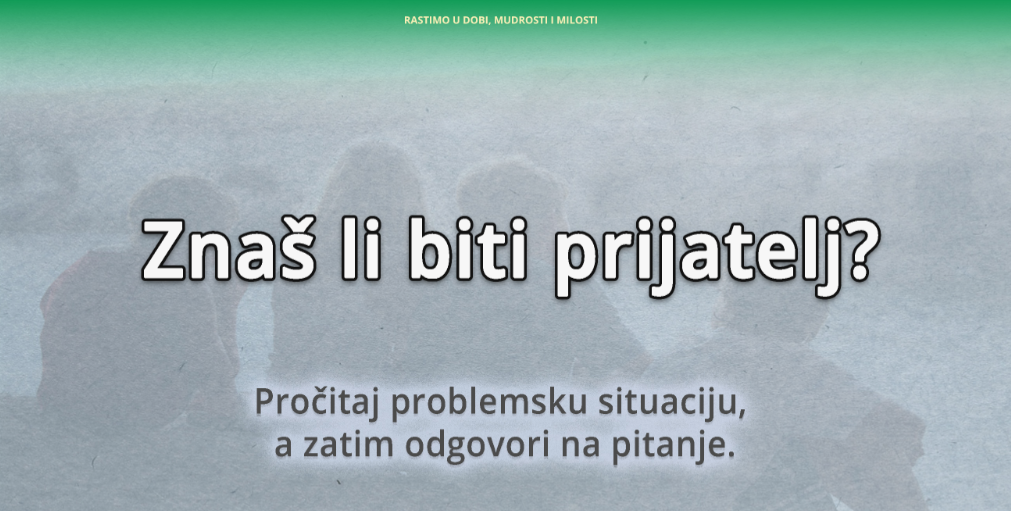 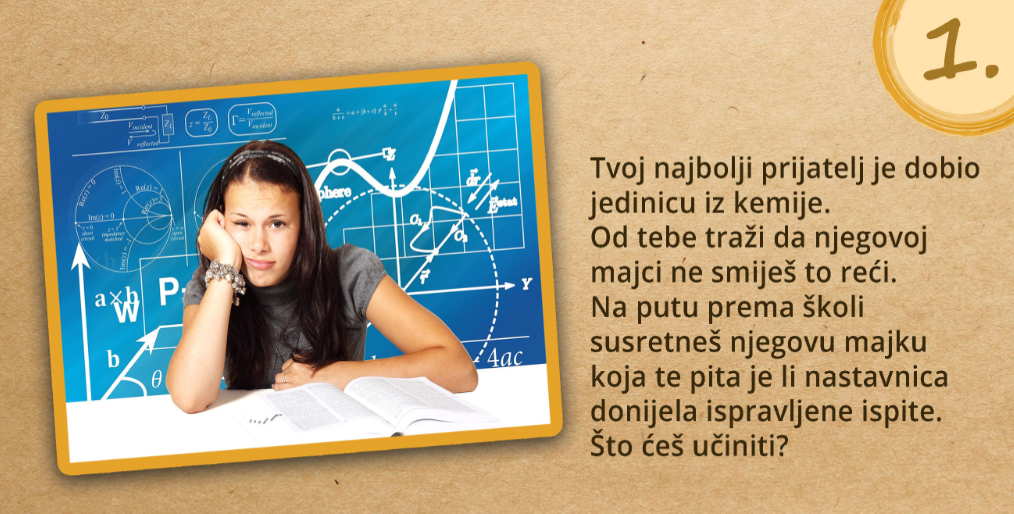 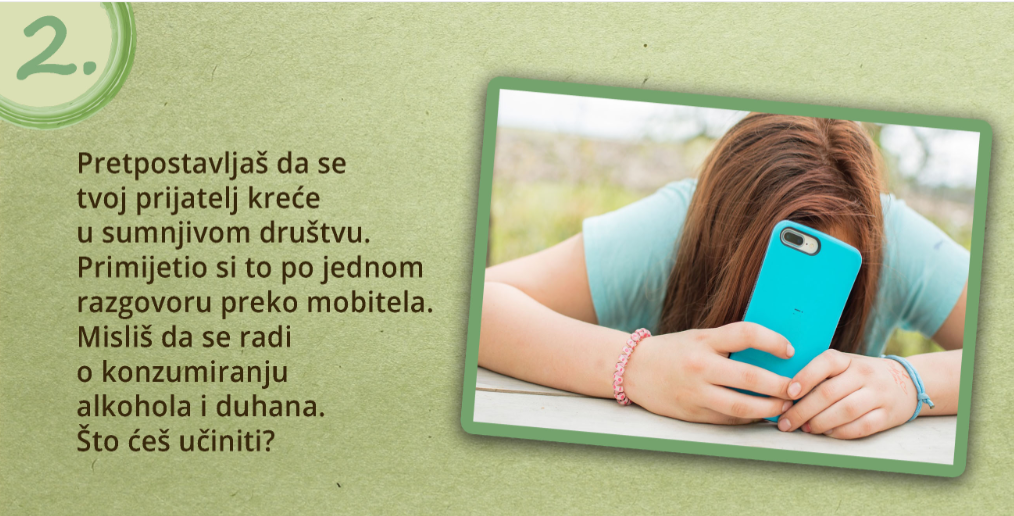 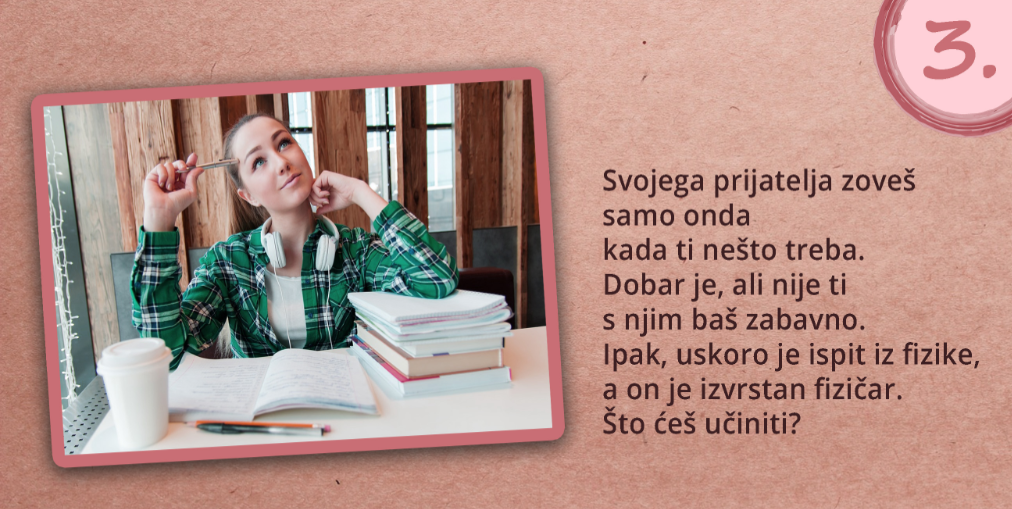 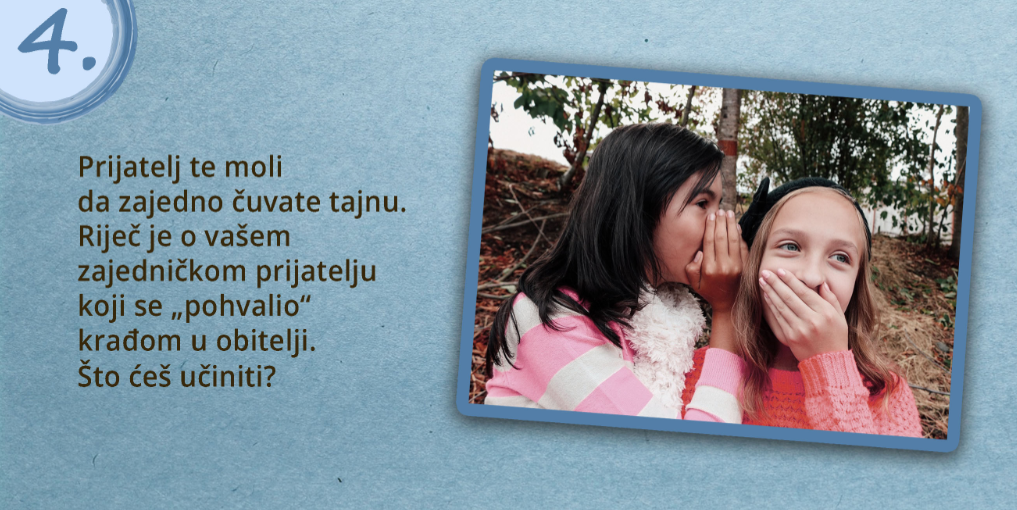 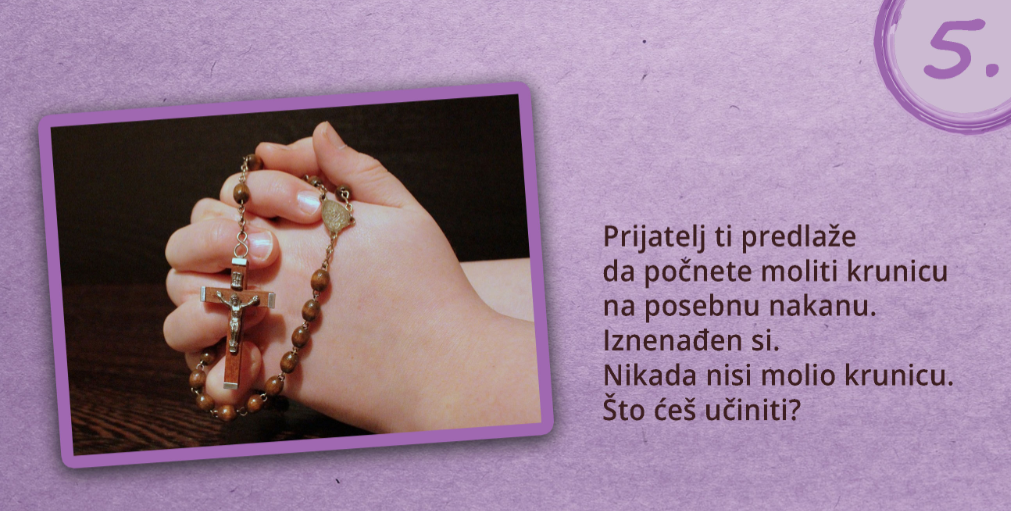 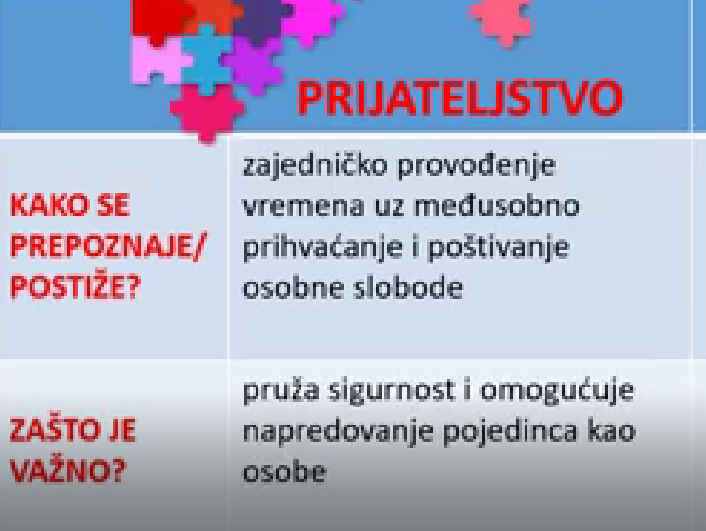 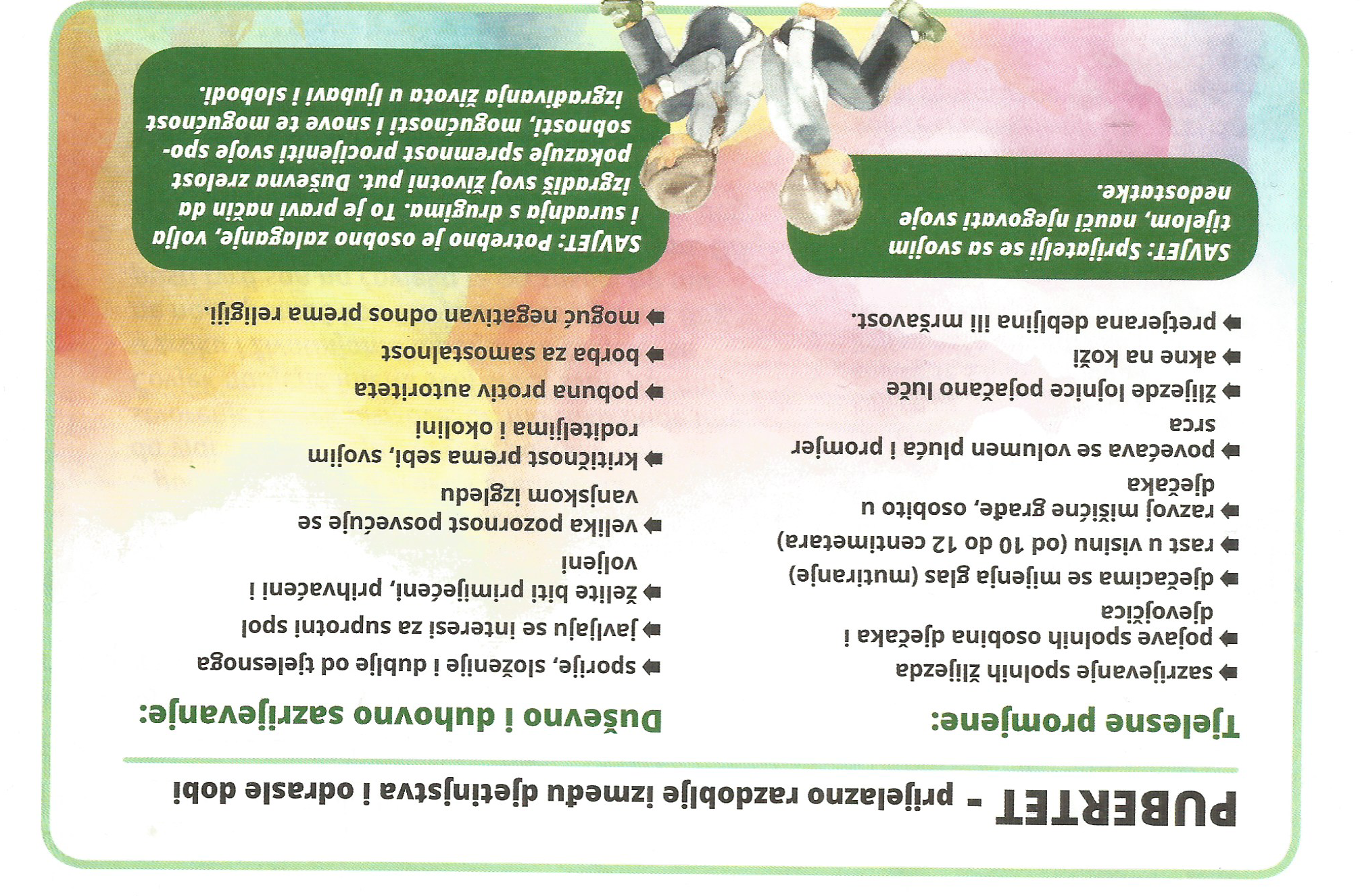